SECURITY AND DEFENCE PROGRAMM
MILITARYENGINEERING
Earthworks equipment
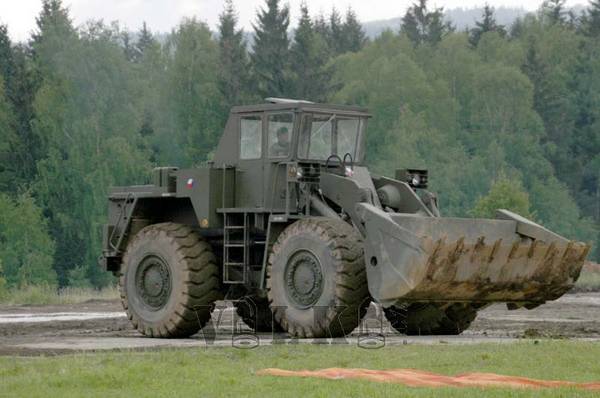 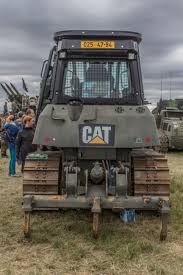 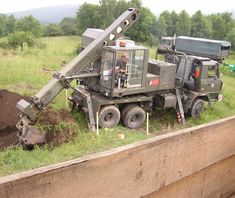 Engineer Support Department
MAJ. Ing. Jaroslav ZÁLESKÝ, Ph. D.
THE LESSON CONTENT PLAN
Explanation of earthworkingtheory;
Characteristics of earthworking machinery
Questions answering (if any);

Notice: 
  You may have questions any time during the lesson.
Engineer Support Department
MAJ. Ing. Jaroslav ZÁLESKÝ, Ph. D.
Basic concepts and destination machines for earth and rock work in the ACR
In this section we will only several basic concepts.
Tractor engine crawler or wheeled, with its own engine for travel, which is used in order to apply a pushing or pulling force carried through the work equipment or towing hitch.
Loader machine with its own engine for travel, crawler or wheeled chassis with integral front to support the supporting structure shovels and lever systems, which loads or excavates through the travel of the machine, and that material lifts, transports and poured out.
Excavator is powered machine to travel as rotary uppers, which is able to rotate in the range of at least 360 degrees, which grub, extract, raises, pivots and discharges material effect bucket mounted to the boom or the lower part of the taxiway during any cycle of this machine.
Motor Grader is a machine with its own engine to chassis, equipped with an adjustable blade, positioned between front and rear axles, which cuts, moves and spreads materials according to the requirements of generally sloping grading.
Engineer Support Department
MAJ. Ing. Jaroslav ZÁLESKÝ, Ph. D.
Dozers
Dozers are earthmoving work characterized by a cyclical manner.
Work equipment consists of blade suspended by buckling shoulders and linear hydraulic motors on tracked or wheeled tractor - carrier. Power effects needed to disintegration, transport and spreading infer dozer travel.
Important characteristics of dozers are nominal motor power P [kW], weight machines m [Mg], and maximum traction force Ft [kN], or the ratio of these parameters.
Engineer Support Department
MAJ. Ing. Jaroslav ZÁLESKÝ, Ph. D.
Dozers
Use and distribution of dozers
Dozers are today one of the most widely used construction earthmoving machinery. In addition to carrying out earthworks often helping work.
In earthmoving dozer digging, moves, stores or spreads. Coordinating these operations can be performed:
excavations for different purposes - building foundations, drainage ditches, pits various and depressions, trenching,
lifting and spreading excavated soil or weighed, its storage in the embankment, gross settlement and spreading,
piling-up of soil based producer to other machines, for example. Excavators,
backfilling trenches, pits, ditches,
spreading or piling-up of various building materials and others.
Engineer Support Department
MAJ. Ing. Jaroslav ZÁLESKÝ, Ph. D.
Dozers
Dozers are also used for various odd jobs, such as:
removal of vegetation and stumps, tree felling,
snow removal
shove scrapers when engaged in hard soils,
move rippers, rollers and various auxiliary machinery,
disposal of soil over the ramp,
rescue.
The basic functional units dozer:
carrier - wheeled or tracked 
bulldozer equipment - blade pusher arms, hydraulic motors to 	change the tilt blade, hydraulic blade lift.
Engineer Support Department
MAJ. Ing. Jaroslav ZÁLESKÝ, Ph. D.
Dozers
Distribution dozers:
according to the type of chassis base machine is divided into wheeled and tracked 	dozers,
if possible blade adjustments know:
bulldozers - blade is permanently set perpendicular to the longitudinal axis of the machine. Can dig and pour only forward.
angledozer - blade can be turned in the horizontal plane to about 60 ° relative to the longitudinal axis of the machine. It can work either as a bulldozer or earth may roll into the party.
tildozer  - the blade can be rotated in the vertical plane of up to 30o.
universal dozers - Blade has all of the above options, or it can be changed 	for different working body.
special dozer, which are mostly used dozers chevron. Among the special also includes 	dozers Dozer loaders equipped with a claw blade.
The ACR is used dozer Caterpillar D5N, D6K or old dozer D-686th.
Engineer Support Department
MAJ. Ing. Jaroslav ZÁLESKÝ, Ph. D.
graders
Grader is a self-propelled wheeled machine (wheeled), equipped with an adjustable blade between the front and rear axles. Grader mines, moves and spreads material, usually according to the requirements for comparing a sloping terrain. Those movements, positions and settings grader blades give a wide range of applications.
In addition to the main blade (between axes) are motor graders also 	have:
front bulldozer blade,
ripper,
shortened or extended blade, which can, if necessary, mount instead of the base blade
possibly other special additional sensing devices.
Engineer Support Department
MAJ. Ing. Jaroslav ZÁLESKÝ, Ph. D.
graders
Distribution graders
According to the travel options (power sources) distinguish graders drawn (outboard or trailed) and motor graders. Motor graders are working with self-propelled machines (own engine for taxiing and control) and therefore with a single operator. Usually have one front and two rear axles, same speed forward and reverse and modern structures also be able to turn the 1800 Operator Station.
Work graders affected by the following conditions:
the location of the blade,
setting the cutting blade angle,
angle of rotation of the blade,
tilting front wheels,
maneuverability graders,
automatic leveling.
Engineer Support Department
MAJ. Ing. Jaroslav ZÁLESKÝ, Ph. D.
graders
Grader blade is positioned approximately in the middle of the wheelbase (distance between the front and rear axles). If grader moves on inequality blade is lifted only about half the height of this inequality. Graders it allows relatively precise range of finishing earthworks, especially settlement areas, grading, spreading material into the layers of a given thickness, etc.
The ACR is used grader Caterpillar CAT 120M.
Engineer Support Department
MAJ. Ing. Jaroslav ZÁLESKÝ, Ph. D.
Wheel loaders and backhoe loaders
The loader is a self-propelled machine belt or wheel (wheeled or crawler), which applies when using a push or pull force through mounted work equipment.
Their original identifying belongs to a group of machines loaders for loading of bulk and lump materials. This group includes loaders:
cyclical effects work; especially shovel, scraper;
a loader with a continuous manner of work; bucket loader, paddle, worm, with conical head, plate and more.
Shovel loaders have evolved in the last period of such changes, they changed their character. Contemporary shovel loaders notably higher performance (over 100 kW) rank among the earth-moving machinery, as the soil can not only treat, but also to benefit and transport. Digging force is with them pulling force exerted forces carriers and implement control.
Engineer Support Department
MAJ. Ing. Jaroslav ZÁLESKÝ, Ph. D.
Wheel loaders and backhoe loaders
Distribution and use of loaders
Shovel loaders are different from each design solution undercarriage of their own carriers, working device, placing the engine and frame structure.
According chassis divided loaders:
crawler
wheeled chassis.
According to the work equipment can be divided into loaders:
front loader,
rotate - with a rotating boom.
Track loaders are usually designed as a front.
Wheel front loaders can be subdivided according to the carrier frame loaders:
a rigid frame,
articulated frame.
Engineer Support Department
MAJ. Ing. Jaroslav ZÁLESKÝ, Ph. D.
Wheel loaders and backhoe loaders
Depending on the location of the engine divided loaders:
front-engine,
rear engine.
According to the control system with traction driving the front wheels, rear-wheel, all-wheel articulated frame, with independent rotating wheel slippage wheel slippage passports, with independent movement of the belt.
According traction drive system:
front wheel drive,
rear-wheel drive,
all-wheel drive.
The ACR is used:
medium loader KN-251,
small loader UNC-750/752, JCB Robot 170,
backhoe loaders JCB 4CX.
Engineer Support Department
MAJ. Ing. Jaroslav ZÁLESKÝ, Ph. D.
Automotive excavators
Shovel excavator is a self-propelled machine belt or wheel (crawler or wheeled) with a rotating body, capable of turning in the range of at least 360, which grub, benefits, raises, pivots and discharge of materials using a bucket mounted on a boom without moving the bottom of the machine or running gear during any part of the machine cycle.
Engineer Support Department
MAJ. Ing. Jaroslav ZÁLESKÝ, Ph. D.
Automotive excavators
Excavators can be divided by a number of different aspects, according to the work equipment, type of travel, drive type, transmission of forces working on the device by storing the upper chassis, etc.
According to the work equipment shovel excavators are divided into:
excavators with bucket height - when the mechanisms are adapted for digging mainly over the rolling plane,
excavators, backhoe buckets - when the mechanisms are adapted for digging beneath the rolling plane,
universal digging - the basic parts can be used in addition to the height of bucket also various devices such additional work. Buckets, grab, crane, tamping, sloping.
Engineer Support Department
MAJ. Ing. Jaroslav ZÁLESKÝ, Ph. D.
Automotive excavators
Depending on the type of travel may be digging:
wheel - with chassis with castor wheels for example tires,
 belt - crawlers with two or more belts,
car - truck,
tractor - crawler or wheeled tractor
rail - chassis for riding on rails.
According to the type of drive excavator:
motor - driven by a combustion engine,
the associated drive - a drive combinations (eg. Diesel-electric).
According to the imposition of the upper chassis excavator:
rotary - upper excavator is mounted rotatably on the chassis in part or completely,
nonrotatably - upper is rotatably mounted on the chassis.
Engineer Support Department
MAJ. Ing. Jaroslav ZÁLESKÝ, Ph. D.
Automotive excavators
According to the transfer of forces at work equipment:
mechanical excavator - power to the tool is transmitted by gears, chain or rope transfers,
hydraulic excavator - sucking on an instrument is transmitted by hydraulic elements.
Mechanical excavators lower categories have already ceased production in all sectors are gradually replaced by hydraulic excavators, which are compared to mechanical, many advantages.
In recent years there have been based on hydraulic shovel excavators universal finishing machines. Their development is so great that it was singled out in a separate group of earthmoving machinery.
The ACR are introduced hydraulic excavators UDS-114, UDS-214th
Engineer Support Department
MAJ. Ing. Jaroslav ZÁLESKÝ, Ph. D.
Mobile drill
Drilling rig means a machine designed for drilling holes on construction sites by:
percussive drilling,
rotary drilling or
rotary percussion drilling.
Drilling rig drilling remains in place and can move under its own power from one work to another.
Self-propelled drilling rig rigs are mounted on lorries, wheeled chassis, tractors, crawlers, skid bases (pulled by winch).
When drill rigs are mounted on trucks, tractors and trailers, or a wheel, it can be transported on public roads at high speeds.
The ACR is introduced mobile drill PZV.
Engineer Support Department
MAJ. Ing. Jaroslav ZÁLESKÝ, Ph. D.
Rams
Rams are piling machines and pilot.
Piling rig at work means a device for installation or extraction pilot (eg impact hammers, extractors, vibrators or static pile pushing and pulling), which is an assembly of machines and components used for installation and extraction of piles, which also includes:
piling rig consisting of carrier machine (crawler, wheel or rail floating body), control or the control and guidance equipment,
accessories, such as the pile caps, helmets, plates, tamping mechanism, clamping mechanism, handling equipment pilots, pilot lines, acoustic covers and absorbing shock and vibration, power packs (generator) and lift or mobile platform for the operator .
Engineer Support Department
MAJ. Ing. Jaroslav ZÁLESKÝ, Ph. D.
Rams
Planks and poles are hammered heavy pneumatic hammer or diesel rammer Delmag H2, which is provided with a U-shaped extension is also recommended for hammering wooden mallet weight of 12 kg. The hammering pilot can use a hand iron ram weighing up to 80 kg.
For light ramming into a depth of 6 m are used trap (mechanical) rams. They are cast housing 300 kg in manual lifting (today exceptional, and 500 to 1500 kg friction in mechanical lifting winch. Heavier lambs are connected to the rope using hanger that when lifting ram attaches to the rope, while on the contrary it fall off. (Fig. 79 a). The drop height is several meters of reinforced concrete piles with a maximum of 1.5 m.
For medium-hard ramming into a depth of 15 m diesel rams are used which operate on the principle of diesel engines. Heavy piston compresses air in the cylinder, which is heated by compression heat; thereby ignites the injected and atomized mixture of diesel oil (gas oil) with the air pressure acting on the pilot. The drive just naphtha, and operation is therefore simple. Aries is triggered manually by pulling the plunger to the upper dead center, and the mixture is ignited falling piston. Fumes an expansion piston in the cylinder expels the top ram and works until it stops fuel injected into the cylinder. If you hit diesel ram on soft soil, enough resistance to draw compressing the mixture and ramming it stops.
The ACR is introduced kit Pile SB-4H.
Engineer Support Department
MAJ. Ing. Jaroslav ZÁLESKÝ, Ph. D.
Machines for rock work
Rock work or tears concern the foundations for buildings and also the production of aggregates quarries for building production (natural stone, gravel, gravel, rocky material for construction of earth dams, stone plinth for artistic purposes). When it is disintegrated rock with vigorous strength and cohesion within the 4 to 7 excavation class (see CSN 73 3050).
Engineer Support Department
MAJ. Ing. Jaroslav ZÁLESKÝ, Ph. D.
Machines for rock work
Hard rock can be disconnected mechanically, explosions and special ways. Distribution of this work is in the table.







Table - Ways of breaking rock
Engineer Support Department
MAJ. Ing. Jaroslav ZÁLESKÝ, Ph. D.
Machines for rock work
Rock disintegration explosion also called blasting. This method is used the most in the world. When the rock work, there is often combination the above technologies. In this work, however, I will deal only with mechanical disinter, since the focus is on work mechanization means for rock works introduced in ACR. The optimal choice of technology has a decisive influence on the economics of rock work and hence, should be the preparation of the work already adequately addressed. For example, the weathered upper layers notch extract either excavator with increased digging force, or ripper.
Mechanical breaking rock today is performed mostly by machine. Manually only in cases where it is not possible to use explosives, eg. In urban centers where you can use hand chisels (d better wise), pickaxes and hammers light hand scooping weight 7-9 kg. When disconnecting the use of heavy machinery excavator over 40 t the increased digging force, rippers, disconnecting the hammer, drilling and punching.
Engineer Support Department
MAJ. Ing. Jaroslav ZÁLESKÝ, Ph. D.
Machines for rock work
Rock cutting ripper
They are machines fitted ripper knife, with which the rock opens to a certain depth and then other means of mechanization, thus dozers, excavators, loaders, scrapers, or excavator scrapers processed. Modern rippers are carried, located on the rear of the tractor (dozer).
Ripper blades are controlled hydraulically. There are two basic types of blades: straight with a curved apex and the arcuate blade. Direct knives are preferred for ripping solid materials.
When used correctly, ripping one of the most efficient methods and can bring savings of up to 50% compared to traditional methods.
Ripper can be used not only in earthworks, but also for ripping old tiles, concrete and asphalt pavements. Particularly effective is a ripper for ripping frozen soil.
Engineer Support Department
MAJ. Ing. Jaroslav ZÁLESKÝ, Ph. D.
Machines for rock work
Rock cutting through heavy hammers
These hammers are mounted as an attachment to the boom of heavy excavators or other sufficiently powerful carrier. During his deployment, through rhythmic beats demolition sticks conquest hard rock or brick or concrete wall, thereby performing the necessary demolition work. Rock disintegration using hammers to effectively apply especially in densely populated cities where it is not possible to apply the blasting technique further in cutting road construction, refining high rocky walls (the ability to work well in an inclined position) and secondary loosening of oversize pieces of rock.
Engineer Support Department
MAJ. Ing. Jaroslav ZÁLESKÝ, Ph. D.
Machines for rock work
Drilling
Drilling of rock as construction, at which creates holes in the rock of different profiles and different lengths. Digging can be routed in different directions from the vertical through pitched exceptionally up to the horizontal. Drill holes in the vast majority are used to blast rock disintegration, but also for the strange ways of disintegration, ie. Thermally and expandable cement are used.  In exceptional cases serves more profiles such as manholes, openings and the like. For drilling mechanized methods we use today.
Mechanized drilling are:
shock,
rotary,
rolling,
combined (rotary-shock).
Engineer Support Department
MAJ. Ing. Jaroslav ZÁLESKÝ, Ph. D.
Machines for rock work
Rock disintegration using tunneling milling machines
They are equipped with modern machinery complexes embossing head with cutting elements of hard metal which rotating around an axis machines are cut in the rock fixed circular profile. The extracted material is transported by belt system into the waiting trucks.
Special methods of rock cutting
To this group belong disintegration disintegration thermal and chemical.
Thermal disintegration is based on the principle of a rock breaking thermal stress thermite cartridges. After the ignition is achieved in boreholes in rock high temperature, which causes the increase in volume of the rock and then its cracking pressures incurred.
Engineer Support Department
MAJ. Ing. Jaroslav ZÁLESKÝ, Ph. D.
Machines for rock work
Chemical disintegration provides expansive cement. Cement mortar to fill the holes drilled in a chemical process that occurs later to expand cement and the development of high pressures.
All these above methods can excite the rock mass and disconnect it on the stone. They are used in mining in small localities, the extraction of stone blocks for artistic purposes, but mostly on secondary disintegration of large boulders.
The ACR is used:
1. Mechanical disintegration hand:
using a kit pneumatic instruments SPP-2000
using sets of hydraulic machines,
using a drill hammers combustion engine Atlas Copco.
2. Rock disintegration using hammers, accessories for excavators UDS-114, UDS-214 and small loaders JCB 4CX.
3. Drilling with core drills CEDIMA.
4. Particular method of drilling (cutting) the thermal suite CALDO.
Engineer Support Department
MAJ. Ing. Jaroslav ZÁLESKÝ, Ph. D.
Technology of machine work
Technological process deals with the technical aspect of the manufacturing process for the production process and the binding is determined by the appropriate technological standards. Correct technological process aims to ensure efficiency of the production process, ie. The lowest consumption of raw materials, energy and time. technology selection
When selecting technology takes into account the fact that:
simple and stable,
raw material, material and less energy consuming,
automatable,
based on automatic processes.
Engineer Support Department
MAJ. Ing. Jaroslav ZÁLESKÝ, Ph. D.
Technology of machine work
The basic duties of a building contractor:
keep records of their employees to start work after leaving office,
provide all persons entering the workplace personal protective equipment appropriate threat.
On the unit's commander executing earthworks relate obligations as a building contractor.
Preparation for construction
The building contractor must supply documentation within to create conditions to ensure safety.
Part of the supplier documentation is technological or workflow that must be for construction work are available on site.
Engineer Support Department
MAJ. Ing. Jaroslav ZÁLESKÝ, Ph. D.
Technology of machine work
Technological process must provide:
continuity and overlapping of individual work operations,
workflow to fit the job,
the use of machinery and equipment and special work equipment, tools, etc.,
the kinds and types of auxiliary structures,
modes of transport material, including communications and storage areas,
technical and organizational measures to ensure the safety of workers, workplaces and surroundings,
measures to ensure the site over time when not working on it,
precautions when working in extreme conditions.
Engineer Support Department
MAJ. Ing. Jaroslav ZÁLESKÝ, Ph. D.
Technology of machine work
Workflow must stipulate the requirements of the works in compliance with the principles of safety.
The supply documentation must also be made for the case of exposure to natural elements, measures during construction work during operation and overlapping work.
The responsible person shall determine the necessary measures to ensure safety in this case. These include landfills, deployment and use of machinery, equipment, work processes.
Submission of site
Relationships, commitments and obligations in the field of occupational safety must be record of the submission site (workplace).
The building contractor is obliged to inform the other suppliers with occupational safety requirements contained in the construction project.
Engineer Support Department
MAJ. Ing. Jaroslav ZÁLESKÝ, Ph. D.
Technology of machine work
The operator must be familiar with the principles of the contractor safe behavior in the workplace as possible and source of danger construction work for the operation. Similarly, it is obliged contractor for construction works designed to familiarize staff of the risks of construction activities.
Interruption of works
An employee who observes a hazard that could endanger the life or health of persons or cause operational accident or failure of technical equipment, or the signs of danger, is obliged, if not eliminate danger itself, stop work immediately and report it to the responsible employee and possibly alert all persons who could be vulnerable to this danger.
Engineer Support Department
MAJ. Ing. Jaroslav ZÁLESKÝ, Ph. D.
Technology of machine work
Similarly worker progresses:
if the person is at work under the influence of alcohol or other intoxicating substances,
if there is a risk that could endanger the life or health of persons or cause operational accident
workers in jeopardy, buildings or surroundings due to various circumstances that can build and staff somehow threatening.
When work is interrupted, it is necessary to take the necessary measures to protect the health and property and must be drawn up and filed about it.
Construction work in extreme conditions
For construction work in extreme conditions are considered work under traffic, work under difficult conditions and work in hazardous environments and in the danger zone.
Engineer Support Department
MAJ. Ing. Jaroslav ZÁLESKÝ, Ph. D.
Technology of machine work
For the execution of works under extraordinary conditions must be in the construction project establishes the principles of technical, organizational and possibly other measures to ensure safety. The intended measures must contractor for construction works acquaint workers, of which those measures relate.
Construction work in hazardous environments and hazardous area
The investor is obliged to provide workers building contractor other personal protective equipment and facilities at the building contractor unusual.
Engineer Support Department
MAJ. Ing. Jaroslav ZÁLESKÝ, Ph. D.
Technology of machine work
Ensuring safety in protection zones must be done advance on the basis of a written agreement with the owners, operators or network administrators.
Any damage to the network immediately reported to network operators and building contractor must execute measures to prevent the entry of unauthorized persons.
During construction work must be taken against touching near energized equipment  or when approaching the high voltage parts.
A worker must not work alone in the workplace where in sight or earshot of another employee who in case of accident or provide calls for help, or should there be other effective form of control or connection.
Engineer Support Department
MAJ. Ing. Jaroslav ZÁLESKÝ, Ph. D.
ANY QUESTIONS?
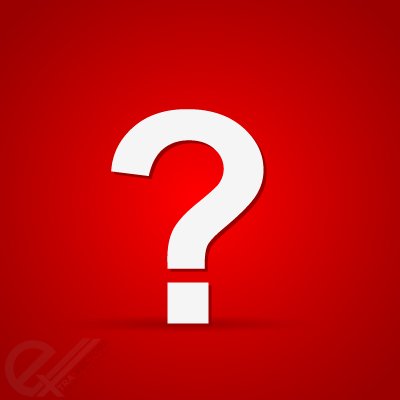 Engineer Support Department
MAJ. Ing. Jaroslav ZÁLESKÝ, Ph. D.